Dr. Al-Aliwi Represents the College in the Committee of National Unity in Al-Roof University
The faculty participated in the Committee of “National Unity and its Role in Security Consolidation” that was held in Al-Joof Faculty on December, 28th and 29th, 2014. It was held under the surveillance of King Abdullah Ibn Abdul-Aziz, may God bless him, and it was opened by his majesty Prince Fahd Bin Badr Bin Abdul-Aziz, the prince of Al-Joof Province, and it was attended by his Excellency the Rector, Professor Ismaail Bin Muhamad Al-Bishri. Additionally, the faculty was presented by Dr. Abdul-Aziz Bin Ahmad Al-Aliwi, the Associate Professor in the Islamic Studies Department in the Zulfi Education College, through an academic research entitled “The Role of National Unity in Achieving Ideological and Moral Security”. Around 86 summary searches demanded to participate of which 5o were licensed, and 36 academic researches from different public and private faculties were accepted. Dr. Aliwi’s participation came within the 4th chapter where he showed the importance of the authentic national unity; it is the secret behind the nation’s strength, whereas dispersion and fragmentation bring calamities and disasters. For so saying, he referred to evidence from the book and sunnah that bespeaks love to one’s country and commitment to the group, he also highlighted the punishment for the advocates of dispersion and fragmentation. He concluded with mentioning the effects of national unity, mostly achieving opportunity and for his consent to participate.
ideological and moral security and its paramount importance and sensitivity in addressing the mind and its relationship with other sides of security, because ideological safety means safety of belief and perception. The most essential recommendations of the committee stated the need to support the efforts of various institutions, the public and private ones, and institutions of the civil society to do their duty in the support of the executive, legislative and judicial powers, to carry out its responsibilities towards National Security, in addition to working on the legislation of the criminalization of the exploitation of religion in sedition and strife, at local and regional levels. In addition, spreading the spirit of consensus among the various segments of society, the establishment of justice, transparency and cooperation concepts, the rationalization of consumption and strengthening it in line with the Islamic religion, as well as the cooperative work in employing the mechanisms of educational, media and security institutions To promote the culture of national unity and its consolidation for the sake of facing stray thoughts. Moreover, the need to hold the committee on a regular basis to address the emerging issues at the local and international areas. The recommendations also referred to the importance of highlighting national unity through the Basic Law which stated the importance of the maintenance of national unity, the development of the role of Allegiance in the collection of the nation on a single word, the focus on intellectual security to counter the developments of modern technologies, and control them in order to protect the generations and the country from the consequences of cultural globalization. It is worth mentioning that the rector, in the closing ceremony, announced the establishment of the prince Metaab Bin Abdullah Bin Abdul-Aziz’s Seat for National Unity and it role in consolidating university security, and that would contribute significantly in boosting the foundations of national unity, not only in Al-Joof area but in all over this generous country, through the numerous activities that would replete this seat such as s the specialized research projects and conferences, seminars and workshops and that would have the greatest impact in the will of God. At the end Dr. Aliwi thanked the faculty’s leadership, and mostly its administrator, Professor Khalid Bin Saad Al-Mukrin for allowing this
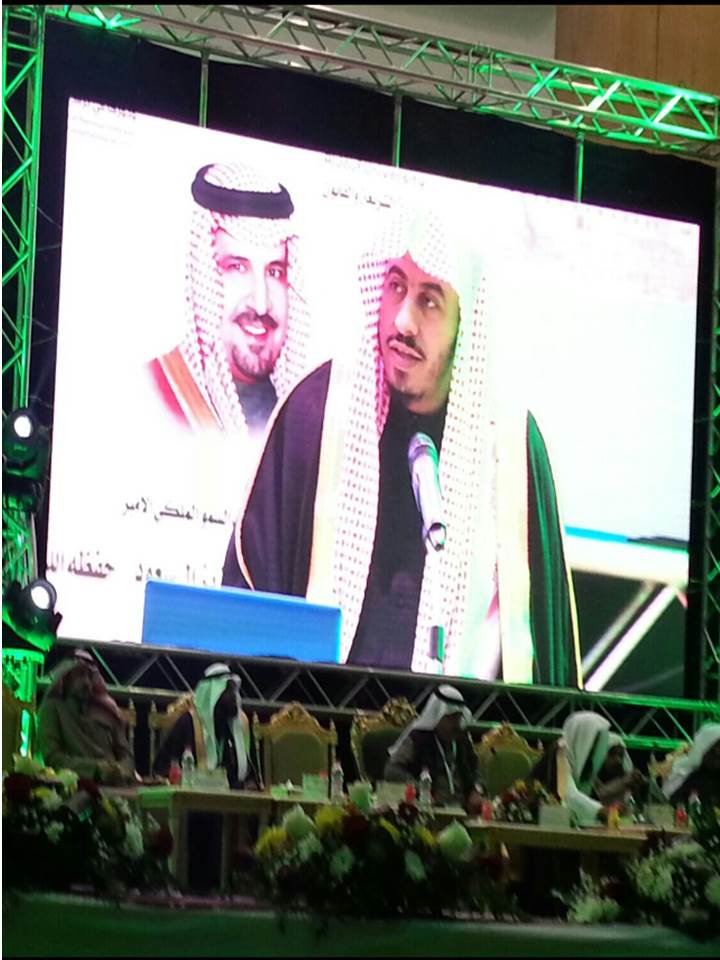